NYSACTE Fellowship Program
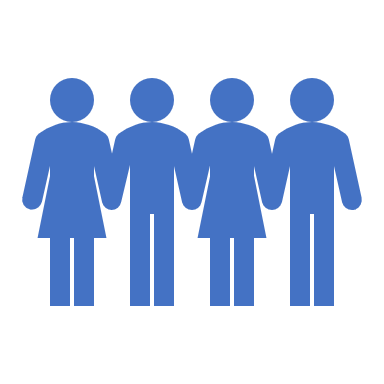 October 19, 2021
Welcoming Ritual - Activity
Welcoming Rituals - Purpose
Welcoming rituals are part of the CASEL SEL Signature Practices.
They establish safety and predictability, support contribution by all voices, set norms for respectful listening, allow people to connect with one another, and create a sense of belonging.​ 
To be successful they must be carefully chosen, connected to the content/work of the day, engagingly facilitated, and thoughtfully debriefed.  
In CTE, these activities can help students to build their work-related skills as well as teacher-to-student relationships and student-to-student relationships.
Discussion Norms
Things to keep in mind as we share and discuss:
Stay confidential (the space is safe, do not share what you hear with others)
Listen actively and stay mentally engaged
Be encouraged to participate (you get out of this what you put into it)
Allow yourself to be vulnerable (share at the level you feel comfortable)
Agree to disagree (do not be afraid to respectfully challenge one another by asking questions, but refrain from personal attacks and focus on ideas, not people)
Use “I” Statements (own your experiences)
Be conscious of body language and non-verbal responses (be mindful of this for yourself and others)
Leadership Stories
In Dare to Lead, Brene Brown defines a leader as “anyone who takes responsibility for finding the potential in people and processes, and who has the courage to develop that potential.”

Doug Conant, author of Get Unstuck: The Blueprint: 6 Practical Steps to Lift Your Leadership to New Heights, says “your life story is your leadership story”. He encourages readers to look at what experiences and people influenced them in order to be a “point of light for the people in your life with whom you live and work.”
Welcome
Rebecca Skretkowicz - NYSACTE President
NYSACTE Fellowship Purpose
Purpose:
To bring CTE educators together to develop their leadership skills and further their involvement in CTE professional organizations
To provide CTE educators an opportunity to become familiar with the variety of content areas and delivery models in NYS in order to better understand the strengths and challenges of CTE in NYS
Provide professional development opportunities in order to share and build best practices in CTE
Support activities that increase leadership characteristics and provide leadership opportunities for career-technical educators by contributing to NYSACTE
Updated Program of Work
Updated Monthly Zoom Topics
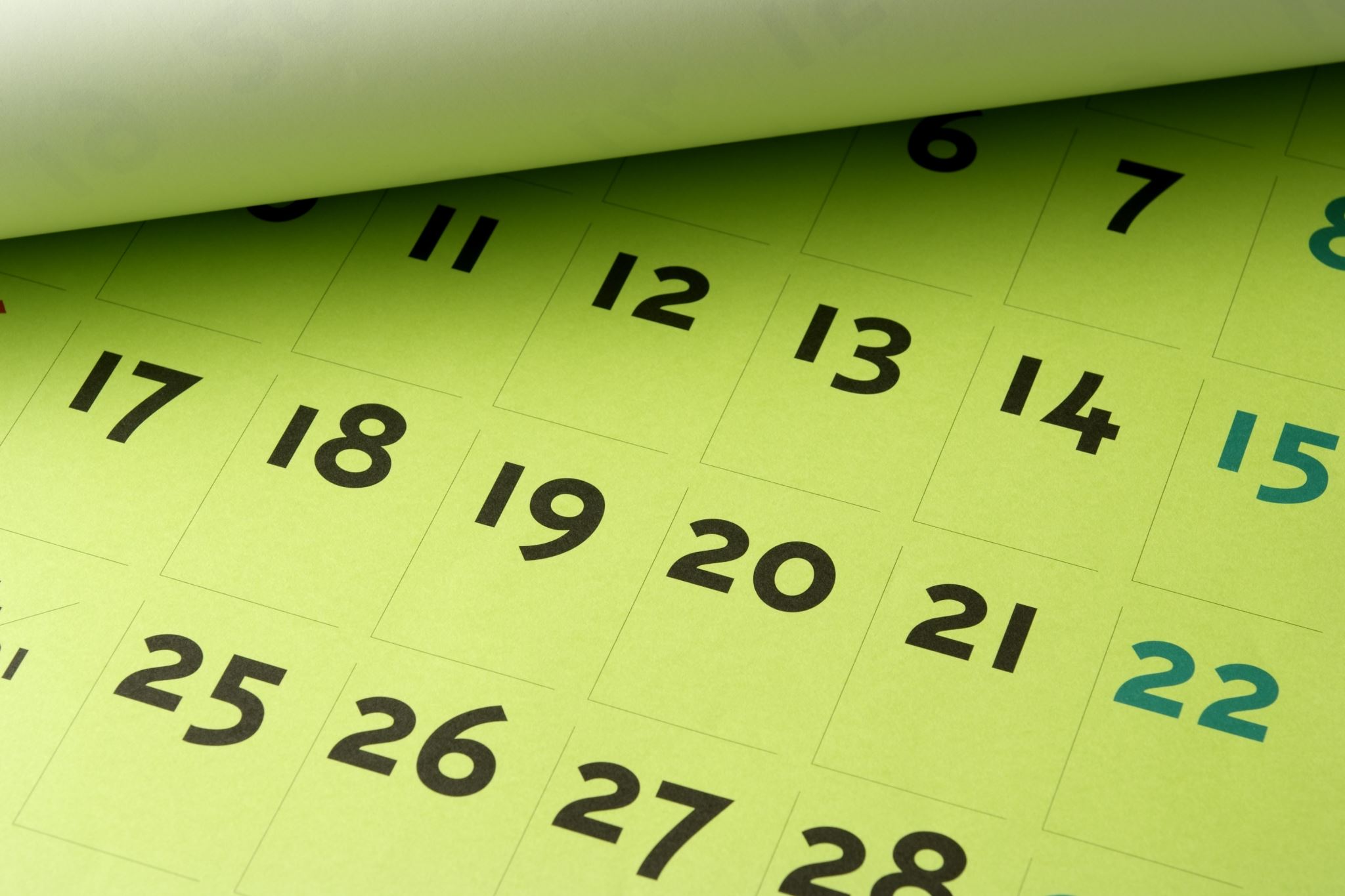 NYSACTE Fellowship Meeting Dates
All meetings will be scheduled from 3:30-5:30
Thursday, November 18th 
Thursday, December 9th 
Thursday, January 13th 
Thursday, February 10th 
Thursday, March 10th 
Thursday, April 7th 
Thursday, May 12 
June – no formal meeting, individual check-in scheduled throughout the month
July – no formal meeting, Fellows finalize PD
August TBA – CTE TAC  Leadership Seminar and/or Fellowship PD Presentation
CTE Learn
If you do not already have a free CTE Learn account, please create one

Click the link to get to our 21-22 NYSACTE Fellows group on CTE Learn
https://www.careeredlounge.com/pg/groups/7801602/
 You may be prompted to log in to CTE Learn first
Click the Request Membership box

Once your membership is approved, you will be able to go to this site to access the updated fellowship documents, templates, ppts, links, etc.
NYSACTE Projects Ideas
Monthly e-blasts to NYSACTE membership 
Advocacy 1- Work with Lisa Mongello our advocacy board member and select fellows from last year to create/lead an advocacy committee.
Advocacy 2 – Create a survey for division presidents asking them what they need or would expect from the advocacy committee. 
Three times during the school year, write a summary of what is new and happening in their division for a newsletter, e-blast, or the NYSACTE web page..
CTE Learn 1 - working with ACTE to promote the CTE learn platform for NYSACTE.
CTE Learn 2 – assist with updating  and managing the 21-22 NYSACTE Fellowship Group on CTE Learn 
NYSACTE Website – assist with updating the Fellowship section of the NYSACTE website
Conduct a project designed to increase membership in NYSACTE, its divisions and ACTE: eblast, mailings, social media outreach.
Conduct a project to promote CTE during CTE month. Something that can be used by NYSACTE members.
Social media – Continue Social media projects that were completed by fellows last year (Instagram, Facebook, Twitter, you could just pick one to work on)
NYSACTE Project Form
Reminders and Upcoming Deadlines
Make sure you have a copy of Dare to Lead and that your ACTE, NYSACTE and Division memberships are up to date
Connie and I will be scheduling/completing individual check-in zoom meetings with you before the next meeting
To be completed prior to the November meeting:
Take the Daring Leadership assessment https://daretolead.brenebrown.com/assessment/  
Make sure you print or email yourself the results as we will refer to this assessment throughout the year
Watch this video https://www.youtube.com/watch?v=-s6DQrqVHxM&feature=youtu.be  
Send Connie and I an email response to the following questions: 
What do you need in order to show up and successfully complete this fellowship?
What might get in the way?
What does support from Connie and me look like? 
NYSACTE Project form (questions 1 and 2) due November 30
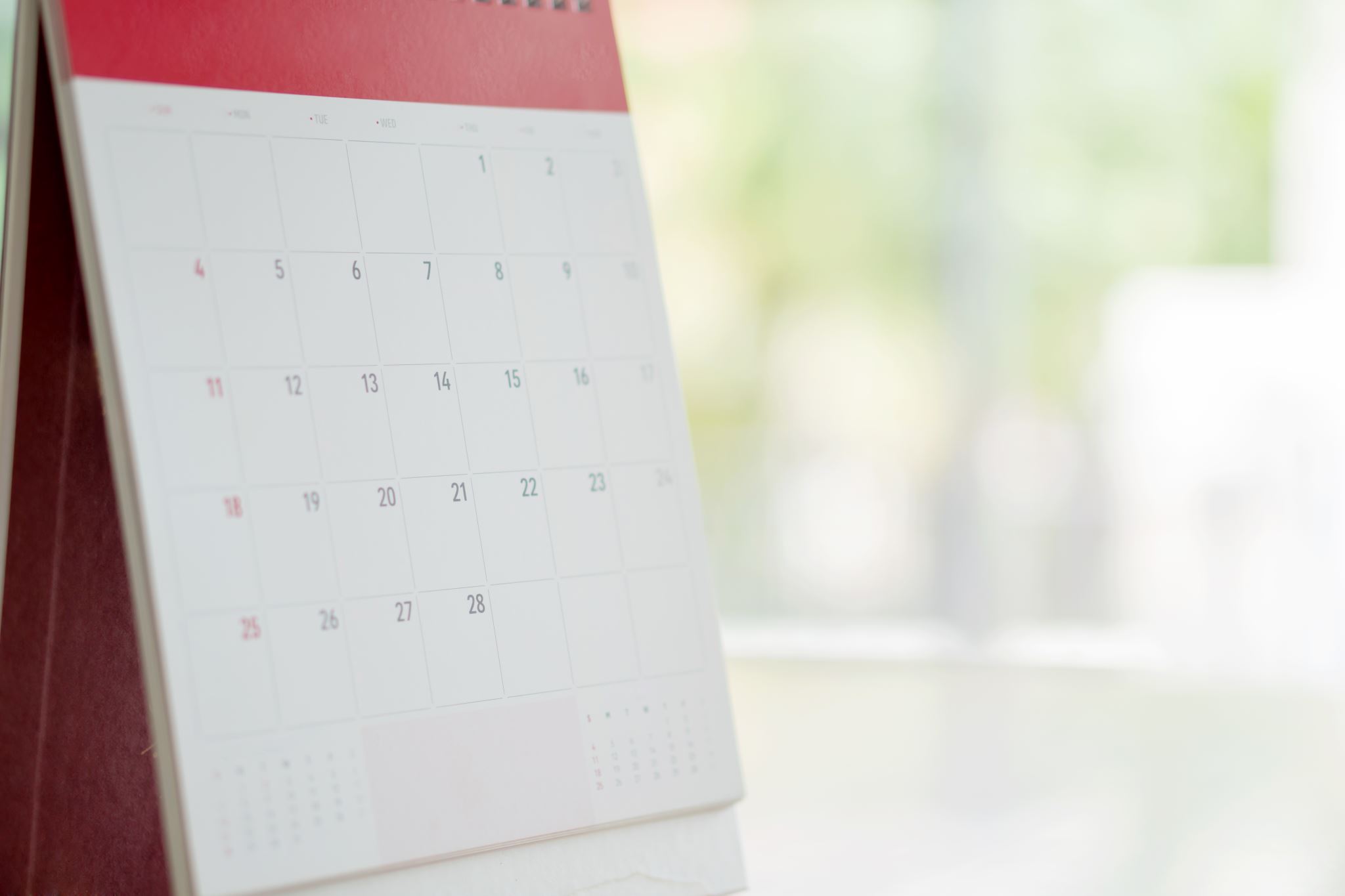 NYSACTE Board Meeting Dates
Fellows must attend at least one of the following meetings:
Tuesday November 16th 4:00 PM
Tuesday,  January 18th 4:00 PM
Tuesday, March 15th 4:00 PM
Tuesday, May 5th 4:00 PM
Optimistic Closure - Purpose
Optimistic closures are part of the CASEL SEL Signature Practices
“An Optimistic Closure is not necessarily a ‘cheery ending’, but rather highlights an individual and shared understanding of the importance of the work, and can provide a sense of accomplishment and support forward-thinking.  The closing activity may be reflective of learning, help identify next steps or make connections to one’s own work.”
Reflect on the meeting by sharing 3 words in the chat that describe how you feel about participating in the fellowship program
Optimistic Closure - Activity